SASSETA DG BREIFING SESSION
QUALITY ASSURANCE DEPARTMENT 
01 July 2024
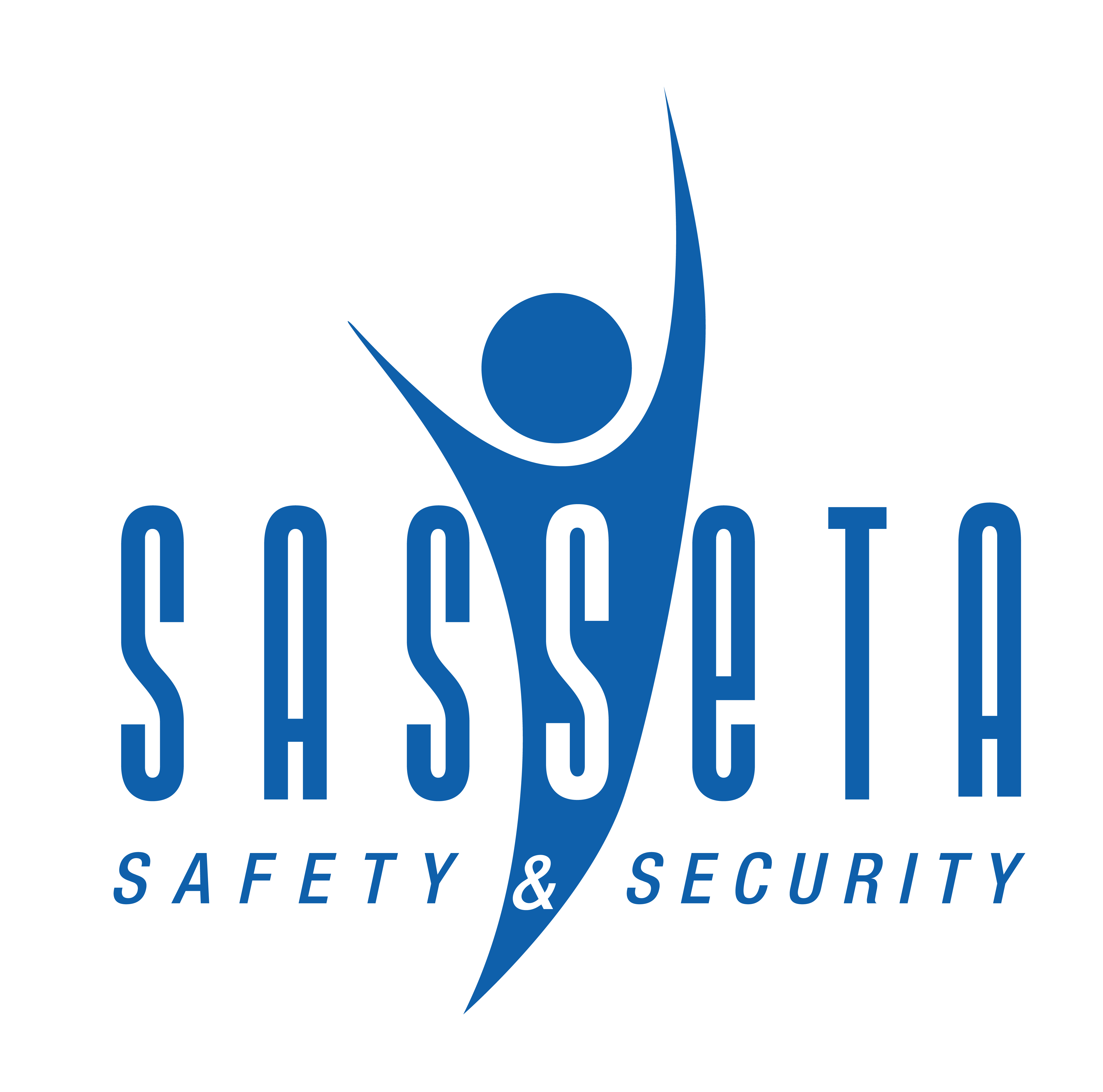 WHO / WHAT IS QCTO
Background 

The Quality Council for Trades and Occupations (QCTO) is a Quality Council established in 2010 in terms of the Skills Development Act (SDA)

Its role is to oversee the design, implementation, assessment and certification of occupational qualifications on the Occupational Qualifications Sub-Framework (OQSF)

QCTO delegated Quality Assurance functions to all SETA’s to manage qualifications in the Occupational Framework  and Accreditation matters
Realignment of Legacy Qualification
Rationale
The realignment process aims to covert historically registered qualification into occupational qualifications 
Aimed at ensuring the Occupational Sub-Framework consist of occupational qualification as per the determination by Minister of Higher Education, Science and Technology
Only the historically registered qualifications that have been identified by industry as being relevant will be considered in the realignment process
New occupational qualifications will be developed once identified by industry as being relevant will be considered in the  new development process
External Integrated Summative Assessment
OCCUPATIONAL QUALIFICATION
a qualification associated with a trade, occupation or profession resulting
from work-based learning and consisting of:
Knowledge
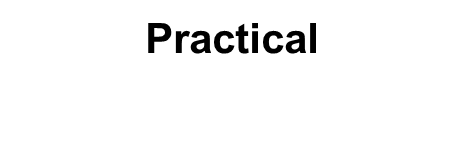 Work experience
Occupation Certificate
Expiration Date Pre-2009 Qualification
All legacy qualifications must be replaced by Occupational Qualifications.
Learner enrolment end date 30 June 2024
Last achievement date 30 June 2027
SASSETA continue to monitor and manage accreditation of Training Providers for legacy qualifications (expired June 2023)
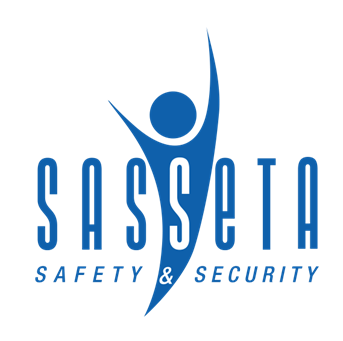 Ministerial Determination - Pre-2009 Qualification
Deregister all pre-2009 qualifications that are replaced by OC.
Deregister all dormant pre-2009 qualifications and unit standards
Qualifications not prioritized by SETA’s
Extend the last date of enrolment for all qualifications that are in process of alignment, development, evaluation and recommended
QCTO to allow the development of Occupational Skills Programme  to replace the regulated unit standards
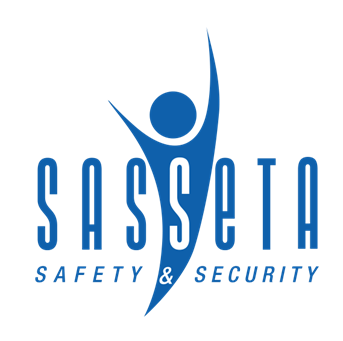 List of Qualifications to be extended (maximum 2yrs)
List of Qualifications extended Learner enrolment end date (maximum 2yrs)
List of Omitted Qualifications to be extended
NMHET Determination on Sub-Framework and Qualifications Types
 (Government Gazette  No 44031 – 24 Dec 2020; No 36803) 
Qualifications Framework
Qualifications returned for review